Herzlich willkommen zurInformationsveranstaltung
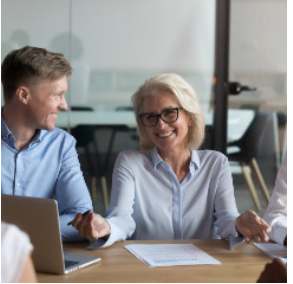 Reihe Personalcontrolling
[Speaker Notes: Persönliche Vorstellung nicht vergessen!]
Dürfen wir uns vorstellen?
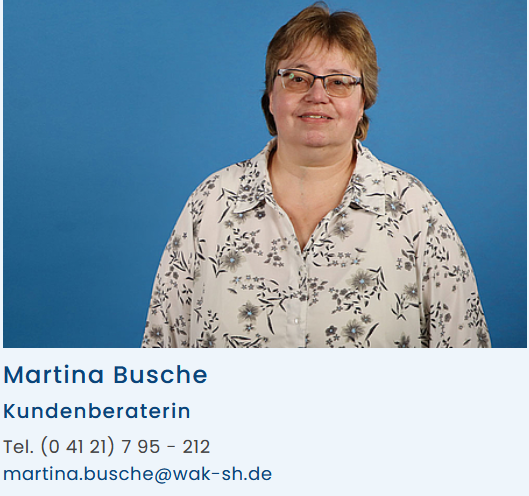 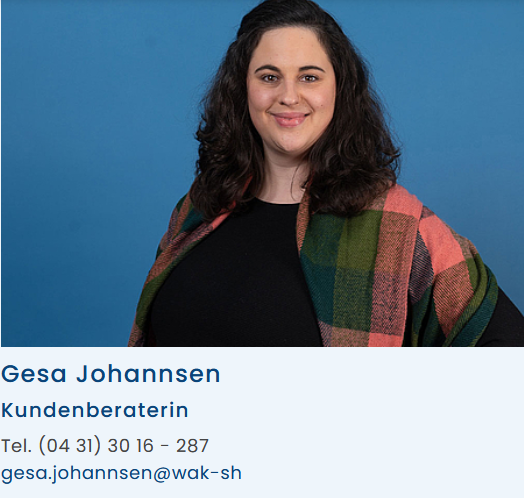 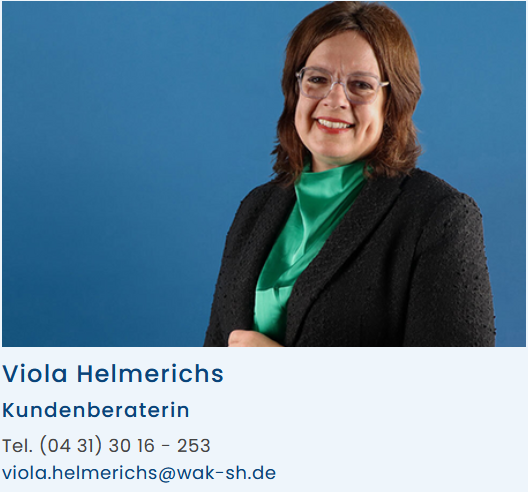 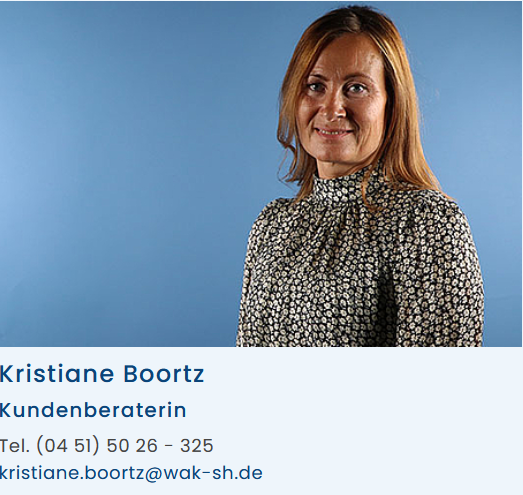 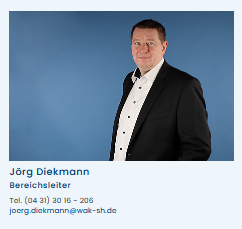 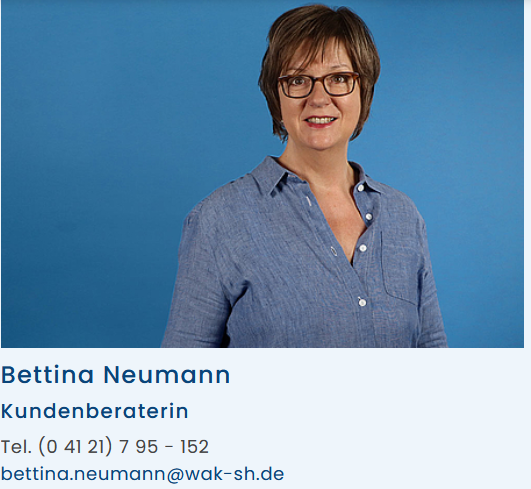 Höhere Berufsbildung
Bildungszentren
Schleswig-Holstein
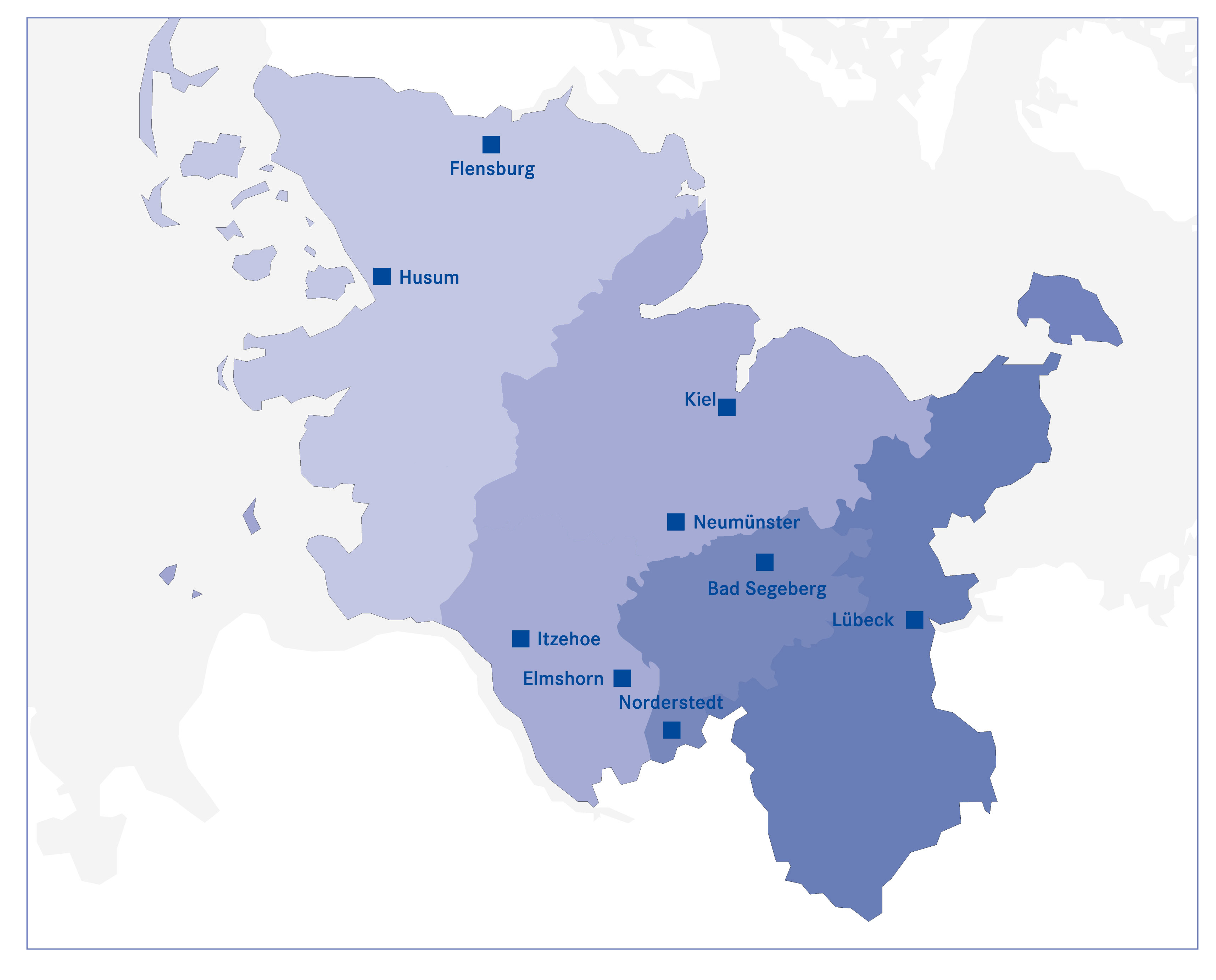 Über die Wirtschaftsakademie
Vielfältige Bildungsangebote für Beschäftigte und Unternehmen
Bildungspartner vor Ort
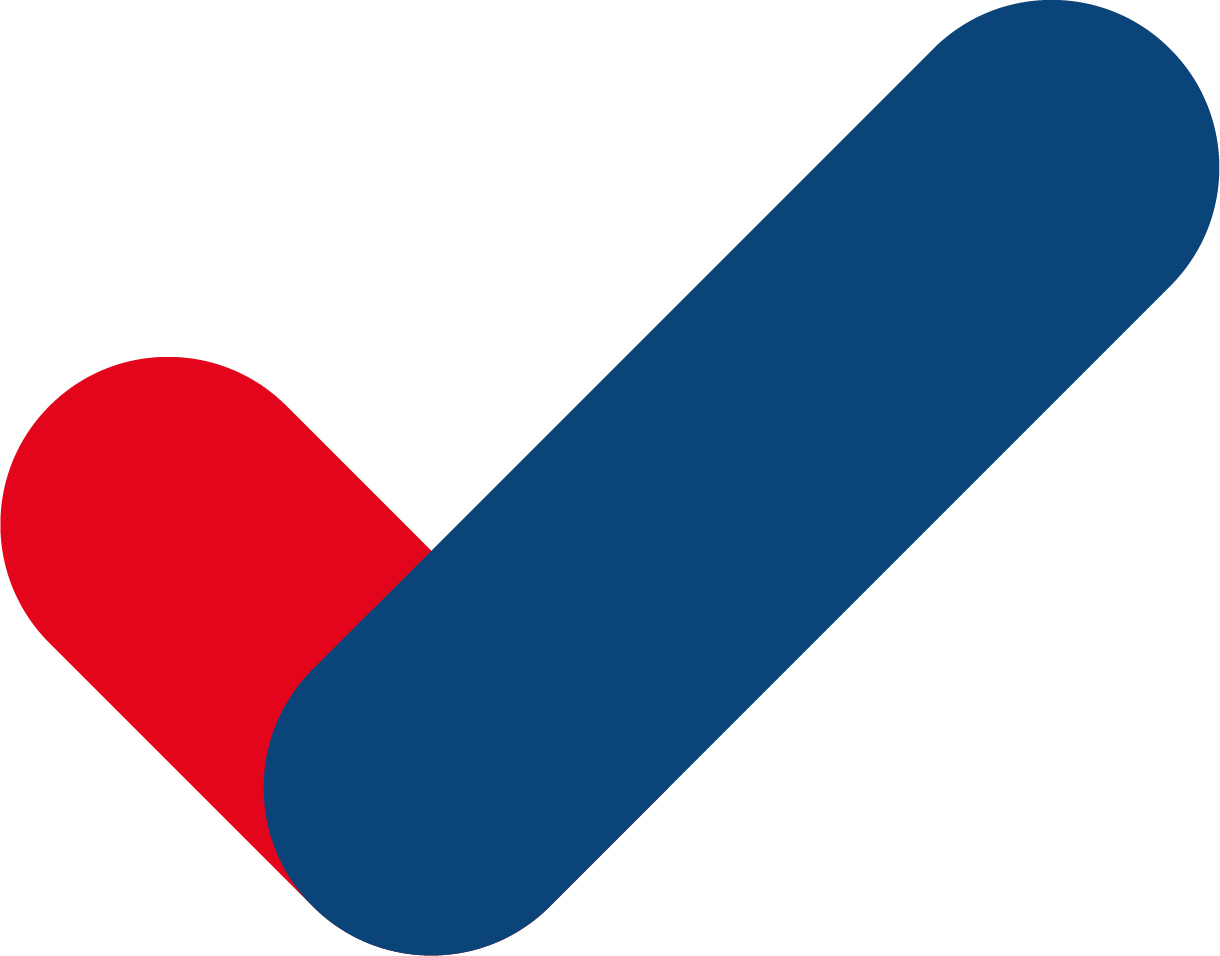 In Zusammenarbeit mit den drei schleswig-holsteinischen Industrie- und Handelskammern sind wir der Bildungspartner der schleswig-holsteinischen Unternehmen und Beschäftigten.
Fach- und Führungskräfte im Fokus
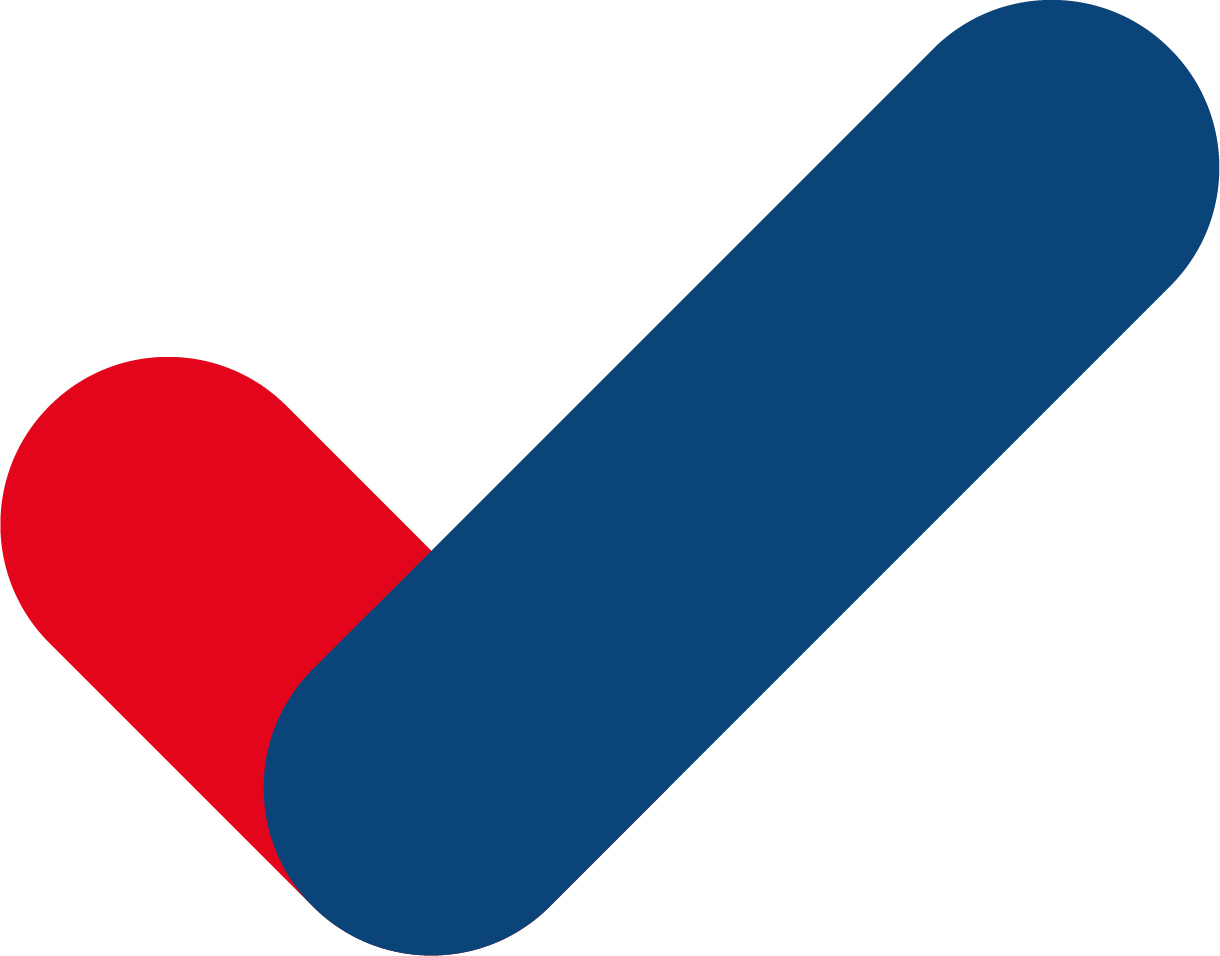 Wir gewinnen, qualifizieren und entwickeln Fach- und Führungskräfte.
ca. 600 freiberufliche Dozierende
9 Standorte
189 Mitarbeitende
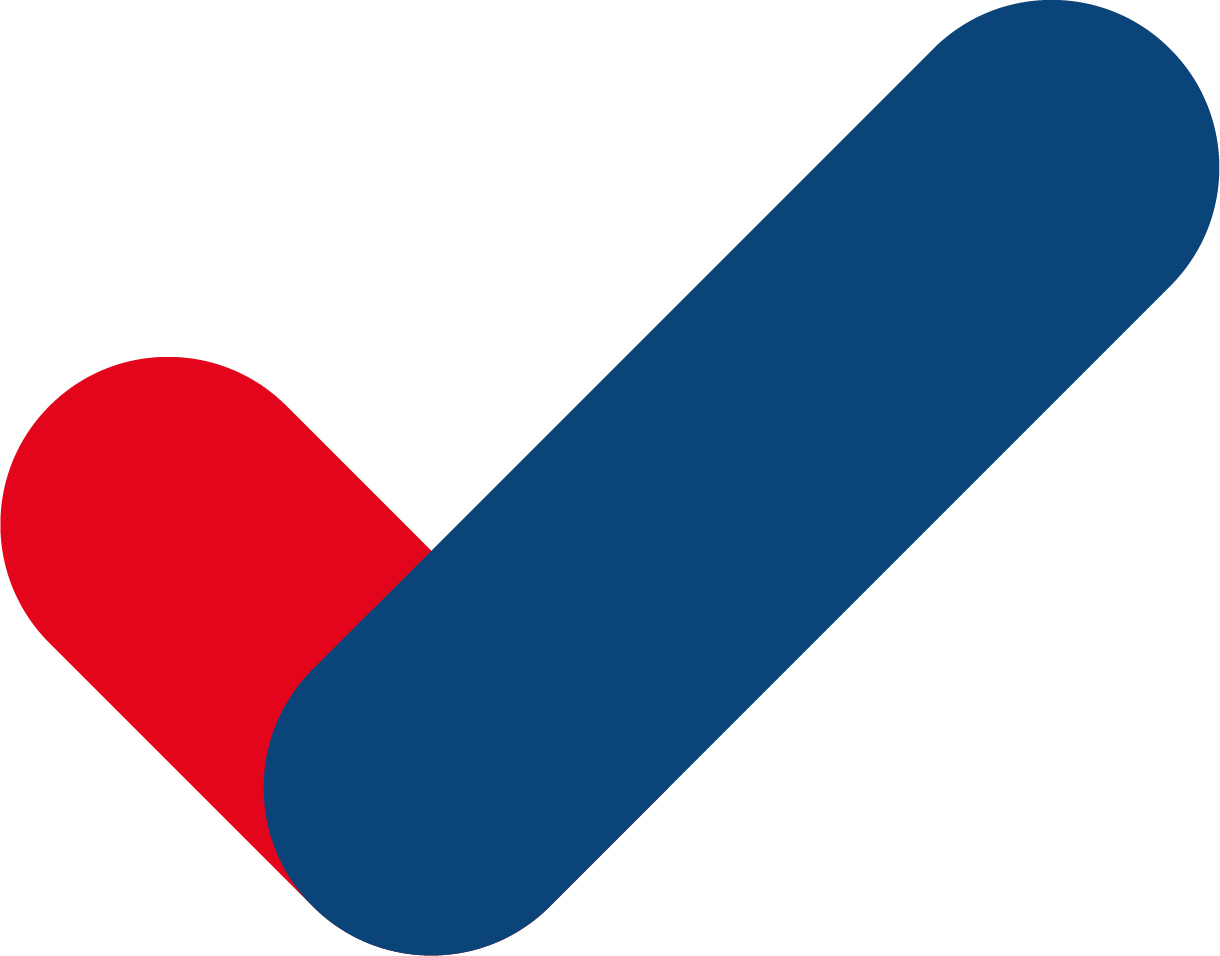 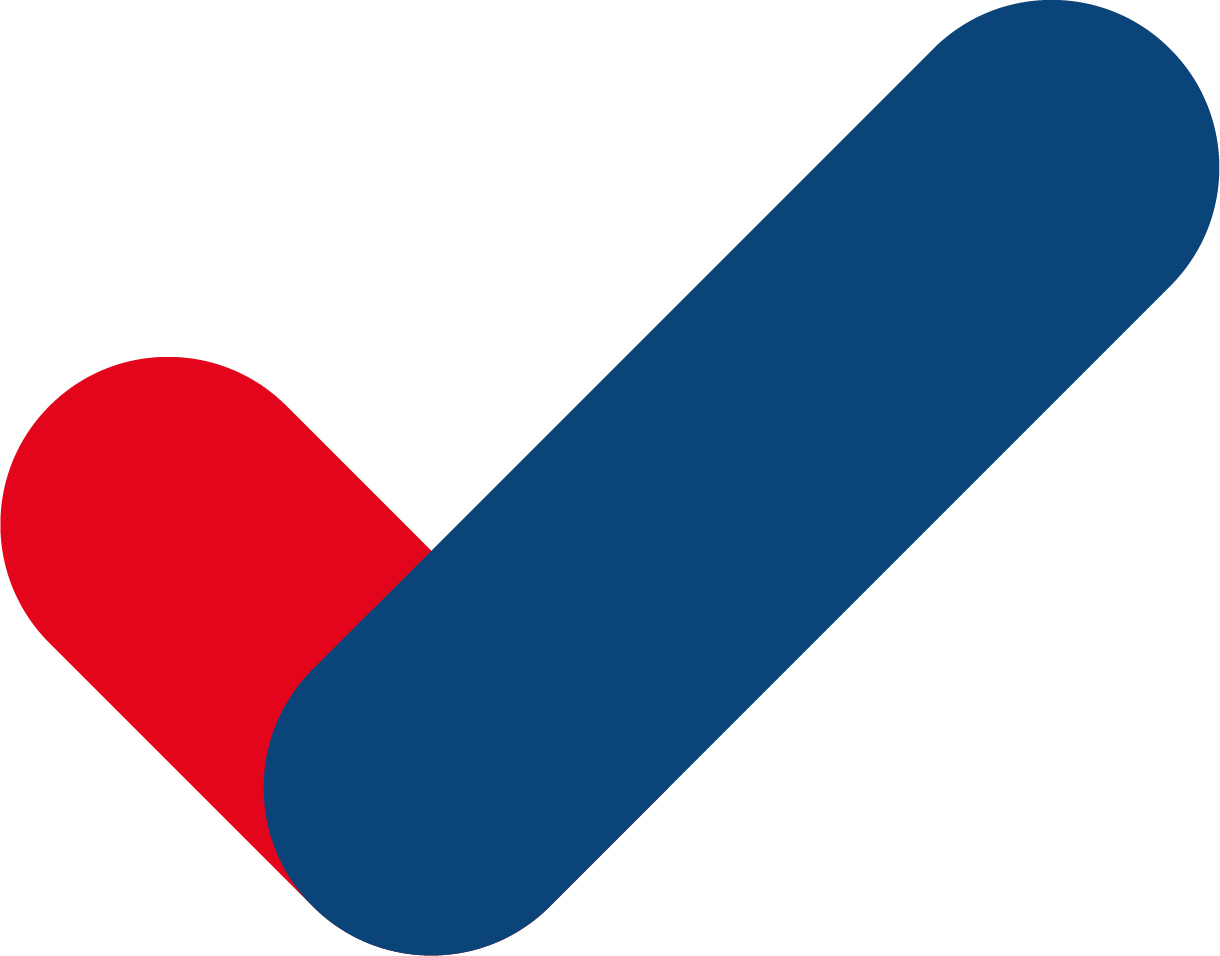 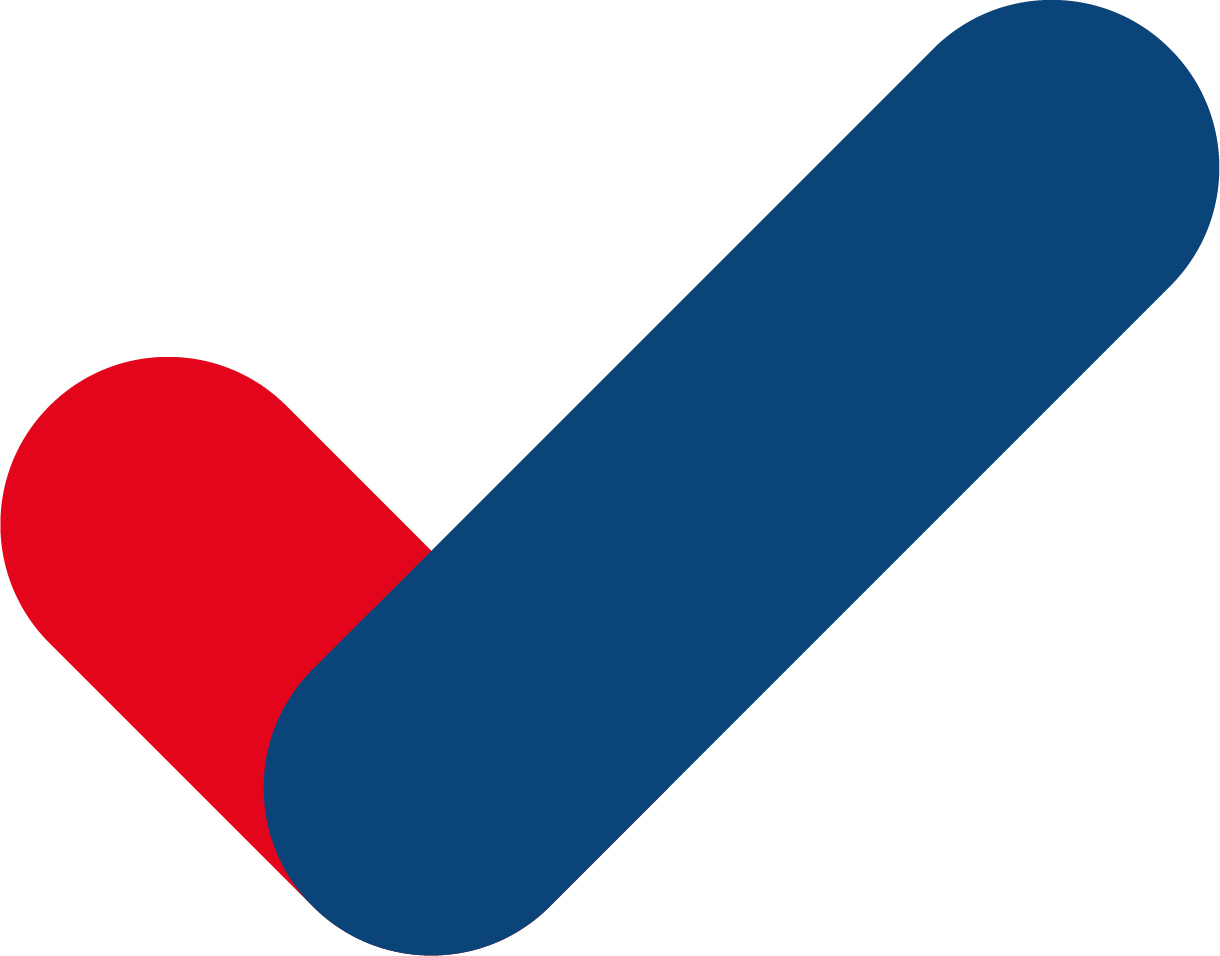 5 Gästehäuser
15.452 Teilnehmende in 2022
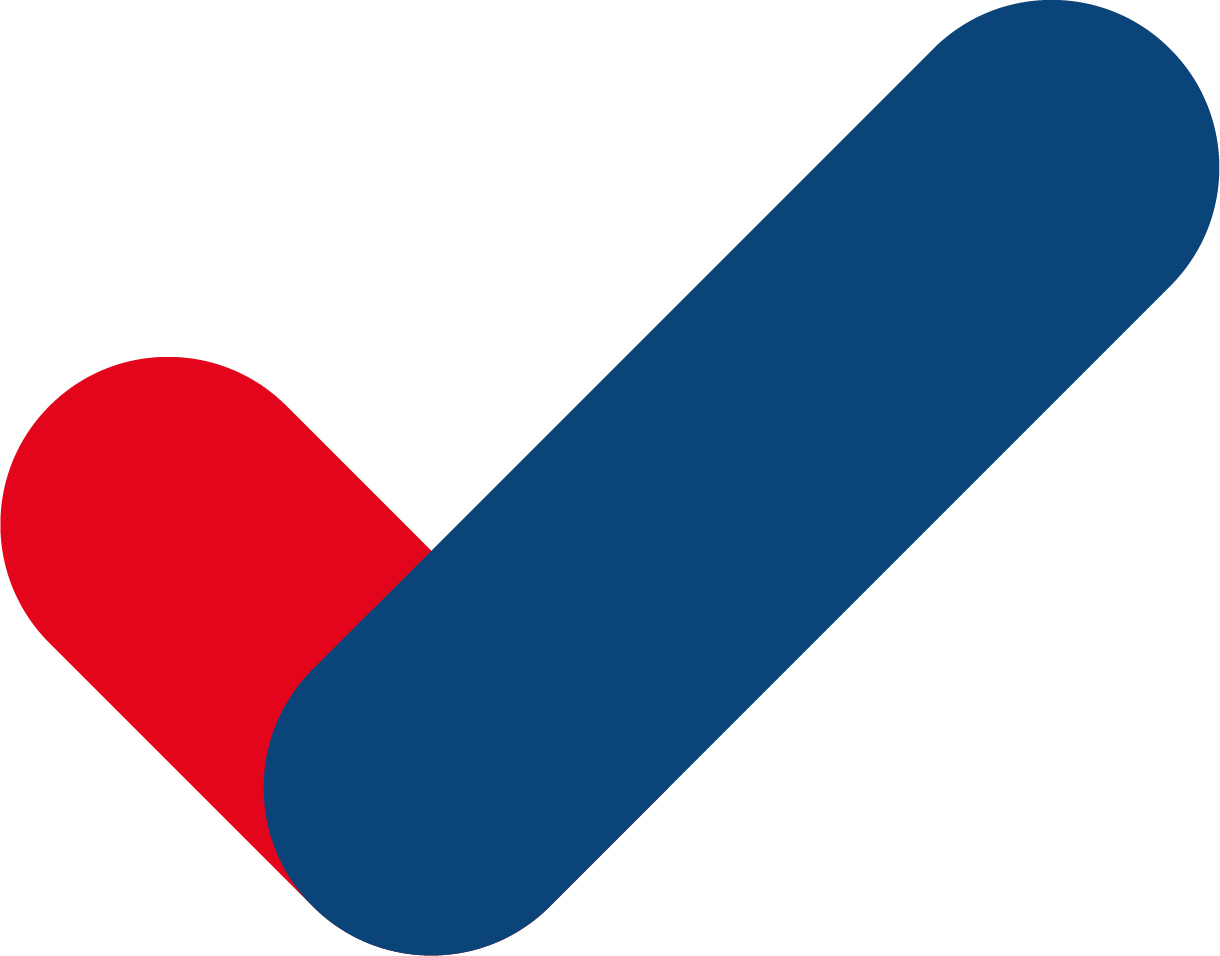 5 Tochter-gesellschaften
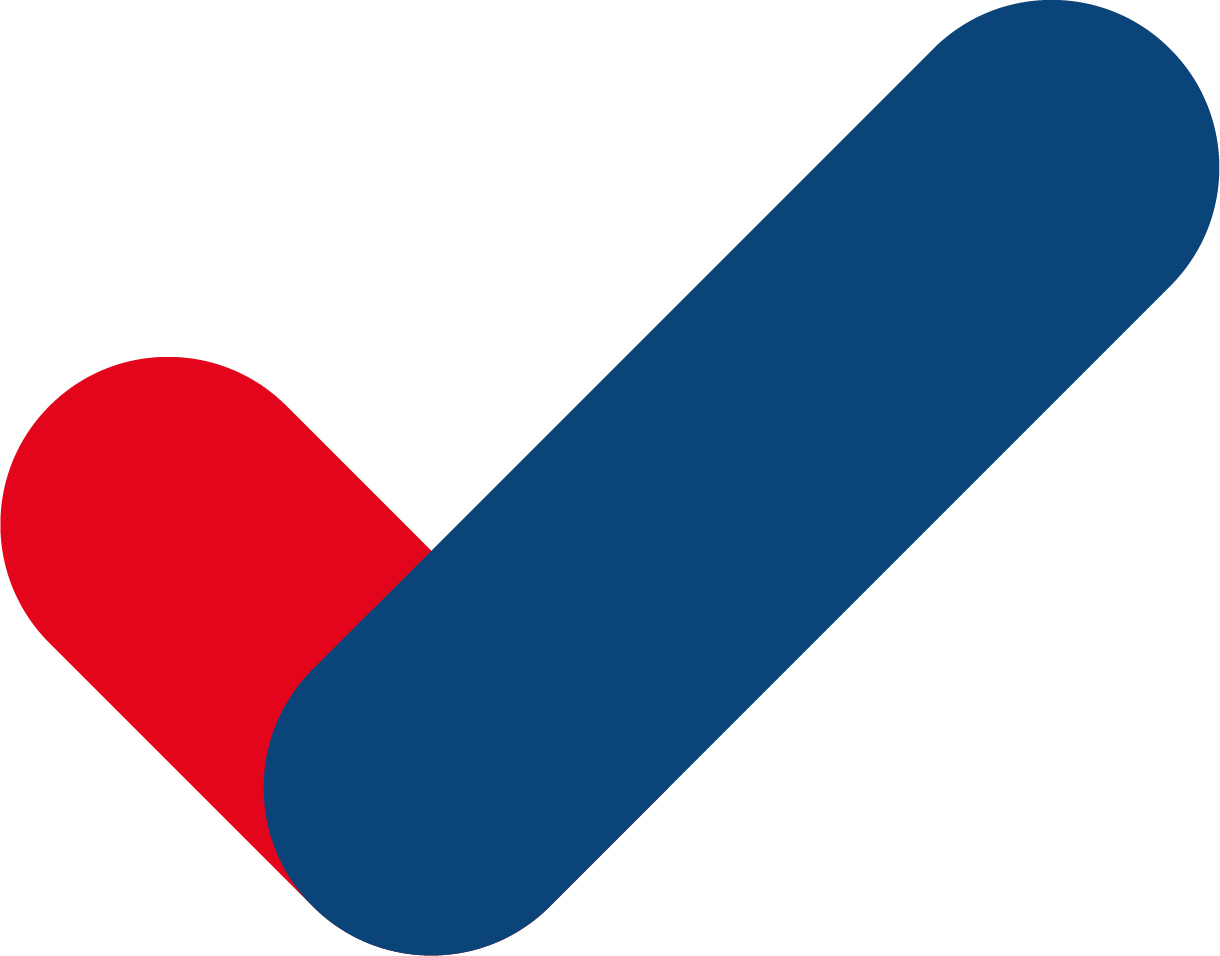 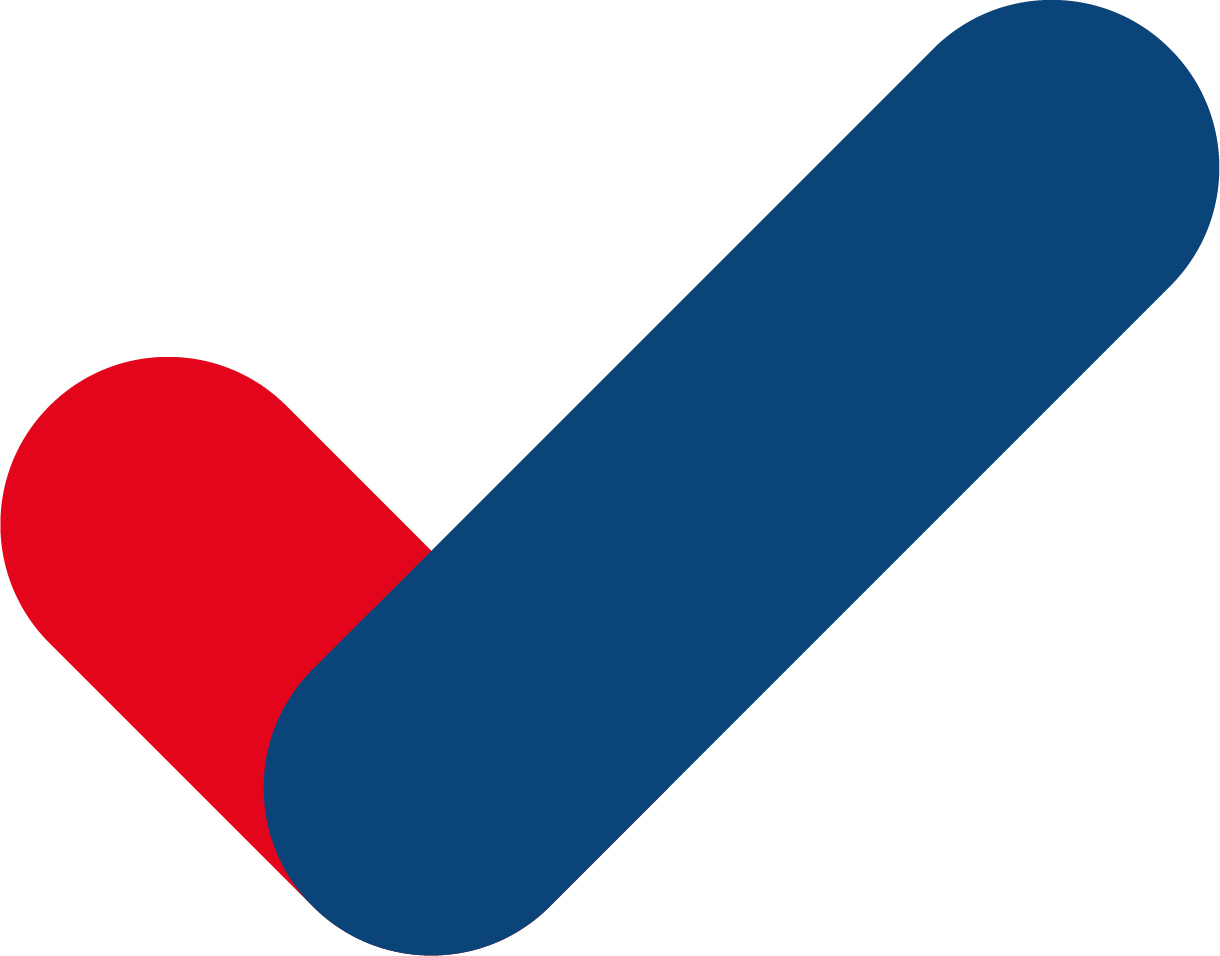 Höhere Berufsbildung
Personalcontrolling
Ausgangslage
Um wettbewerbs- und handlungsfähig zu bleiben, wird die Weiterbildung der Mitarbeitenden immer wichtiger. Die durch die Pandemie und die fortschreitende Digitalisierung angestoßene‚ Great Relearning Revolution‘ verändert das Bewusstsein für Rollen- und Selbstverständnisse sowie Berufsbilder, so dass neue Kompetenzen benötigt beziehungsweise bestehende Fähigkeiten aufgefrischt werden müssen.

Die Weiterbildung der Mitarbeitenden ist jedoch nur dann wirtschaftlich rentabel, wenn sie bedarfsgerecht durchgeführt wird.

Hier setzt das Bildungscontrolling ein: Es macht den Nutzen der neu erworbenen oder aufgefrischten Kenntnisse für den Arbeitsbereich und die Produktivität sichtbar und gibt Empfehlungen zur Verbesserung. Eine langfristige Weiterbildungsstrategie wirkt sich zudem positiv auf die Mitarbeiterbindung aus und sorgt damit für einen optimalen Person-Job-Fit.
Personalcontrolling
Zielgruppe (variiert leicht je nach Veranstaltungsinhalt)
- Mitarbeitende im Personalwesen von klein- und mittelständischen Unternehmen, die die Aufgabenbereiche und Arbeitsweisen des Personalcontrollings erlernen wollen (Personalkaufleute, Personalreferenten/-referentinnen, Personalentwickler/-innen, etc.)
- Unternehmensinterne Quereinsteigende, die entweder aufgrund ihrer bisherigen Arbeitsfelder oder im Rahmen einer Weiterbildung Aufgaben im Personalcontrolling übernehmen sollen
- Existenzgründende
Personalcontrolling
Lehrgangsziel
Leitfrage:
Wie überprüfe und optimiere ich meine HR-Prozesse, d.h. was brauche ich und wie wende ich es nachhaltig an?
Personalcontrolling
Durchführung
Die Reihe Personalcontrolling umfasst 5 Einzelveranstaltungen mit je 16 oder 24 Unterrichtseinheiten (UE) à 45 Minuten: 

Ausprägungen und Instrumente		(24 UE)
Kennzahlen und Kennzahlensysteme	(16 UE)
People Analytics			(16 UE)
EDV und Reporting			(24 UE)
Bildungscontrolling			(16 UE)

Alle Veranstaltungen sind einzeln buchbar und finden online statt.
Personalcontrolling
Lehrgangsinhalte
Ausprägungen und Instrumente 
Definitorische Grundlagen und Ausprägungen:
Dimensionen des Personalcontrollings
Aufgaben und Ziele
Organisatorische Verankerung des Personalcontrolling
Mind-Set des Personalcontrollers
Quantitatives vs. qualitatives Personalcontrolling
Strategisches vs. operatives Personalcontrolling
Instrumente:
Vergleiche und Benchmarks
Zeitvergleichskontrolle (Ist-Ist-Vergleich)
Planabweichungskontrolle (Soll-Ist-Vergleich)
Planfortschrittskontrolle (Soll-Wird-Vergleich)
Prämissenkontrolle (Ist-Wird-Vergleich)
Human Resource Scorecard/Balanced Scorecard
Mitarbeiterbefragungen
Personalcontrolling
Lehrgangsinhalte
Kennzahlen und Kennzahlensysteme
Problematiken bei Kennzahlensystemen:
Problem ‚Datenverfügbarkeit‘
Problem ‚Datenaktualität‘
Problem ‚Datenqualität‘
Zusätzliche Stolpersteine wie die Grauzone und der Tunnelblick

Prozess zur Kennzahlenimplementierung:
Wie definiere, entwickle und interpretiere ich Kennzahlen?
qualitative vs. quantitative Kennzahlen
Kennzahlenblätter: Bestandteile und Aufbau
Kennzahlen pro Fachbereich
Personalcontrolling
Lehrgangsinhalte
People Analytics 

Was ist People Analytics und wie unterscheidet sich das von Ex Analytics, HR Analytics und Workforce Analytics?

Teilbereich   I: Descriptive Analytics

Teilbereich  II: Predictive Analytics

Teilbereich III: Prescriptive Analytics
Personalcontrolling
Lehrgangsinhalte
EDV und Reporting
Worauf achten? Checkliste zur Überprüfung potentieller EDV-Systeme

Aufbereiten von Daten mit Excel

Aufbau und Vorteile eines HR-Cockpits

Datenschutz und Datensicherheit: Welche Daten dürfen erhoben werden?

Aufbau von Personalberichten

Ableiten von Handlungsempfehlungen
Personalcontrolling
Lehrgangsinhalte
Bildungsreporting

In- und outputorientiertes Bildungscontrolling

Kennzahlen für das Bildungscontrolling

Mögliche Modelle zur Planung und Durchführung der Weiterbildung

Upskilling vs. Reskilling
Personalcontrolling
Kompakt
Umfang			16 / 24 Unterrichtseinheiten à 45 Min.
Durchführungsart		Online
Unterrichtsform		berufsbegleitend 
Abschluss		Teilnahmebescheinigung
Preis			je nach gebuchter Einzelveranstaltung EUR 990,00 / EUR 1.445,00
Gruppengröße		min. 3 max. 12 Teilnehmende
Förderung
Weiterbildungsbonus Schleswig-Holstein
Berechnungsbeispiel

Veranstaltungspreis				EUR      1.445,00 
AG-Anteil min. 60%				EUR        -867,00
Förderung bei 60% AN-Anteil (max. EUR 1.500,00)	EUR        -578,00
Eigenanteil nach Erhalt Förderung			EUR             0,00
Förderung
Weiterbildungsbonus Schleswig-Holstein (Aktion A3 im Landesprogramm Arbeit 2021 - 2027)
Mit dem Weiterbildungsbonus Schleswig-Holstein werden Seminarkosten der beruflichen Weiterbildung für Erwerbstätige gefördert.

Der Zuschuss zur beruflichen Weiterbildungsmaßnahme umfasst bis zu 40 Prozent der zuwendungsfähigen Seminarkosten, höchstens jedoch 1.500 Euro pro Antragstellenden und Kalenderjahr.Die verbleibenden 60 Prozent der Seminarkosten sind von der Arbeitgeberin/dem Arbeitgeber oder der/dem selbstständig Erwerbstätigen zu übernehmen.Kosten für Weiterbildungsmaßnahmen unter 16 Zeitstunden sind nicht zuwendungsfähig.
Weitergehende Informationen
Landesportal Schleswig-Holstein:https://www.schleswig-holstein.de/DE/fachinhalte/W/weiterbildung/Weiterbildungsbonus_HT.html
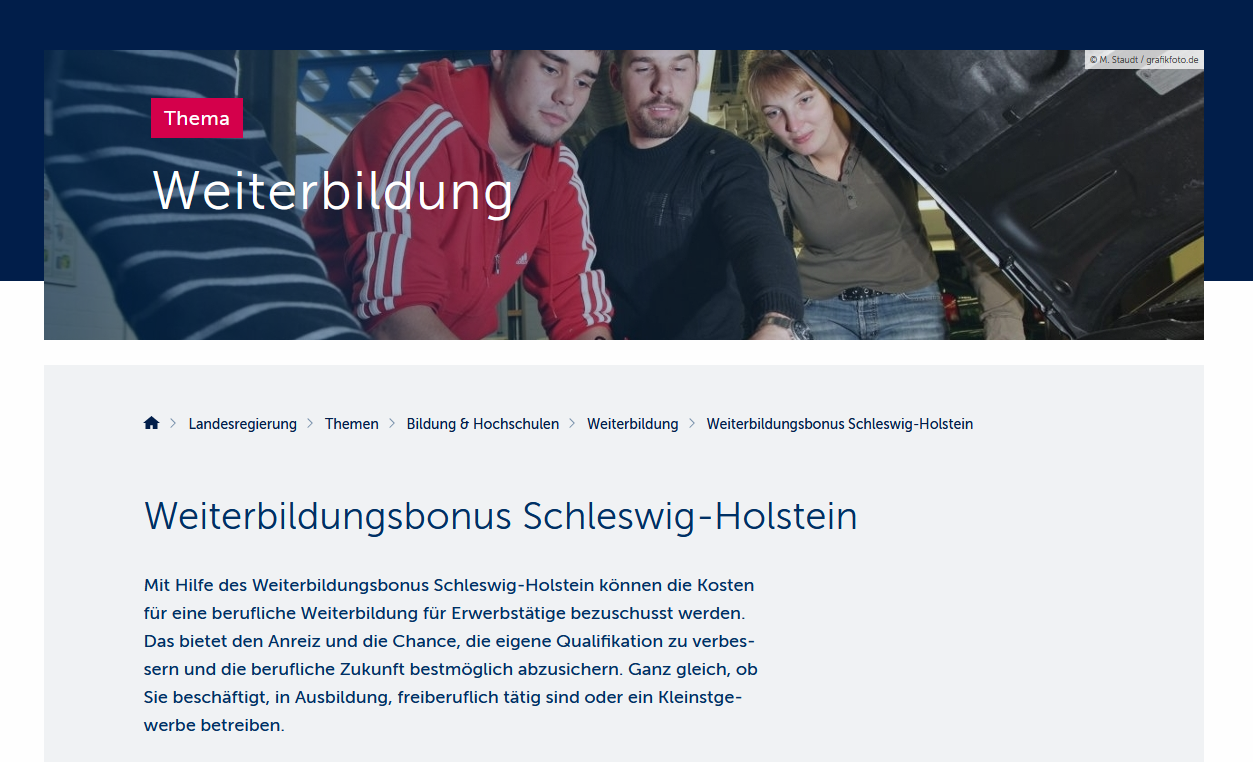 Ansprechpartner:in
Wirtschaftsakademie Schleswig-Holstein GmbH
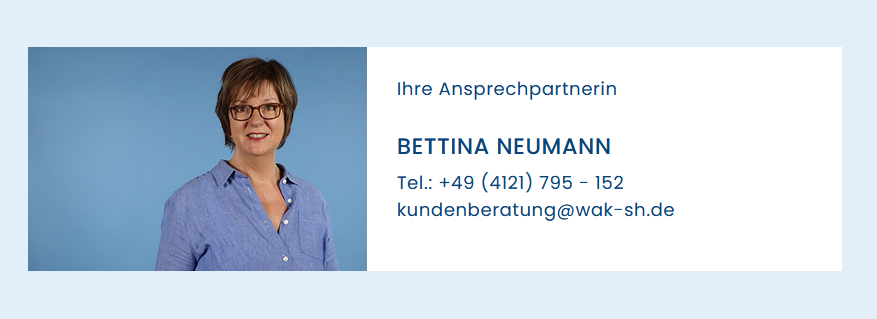 Weitere Fragen?
Unternehmensverbund der Wirtschaftsakademie
Ein starker Verbund
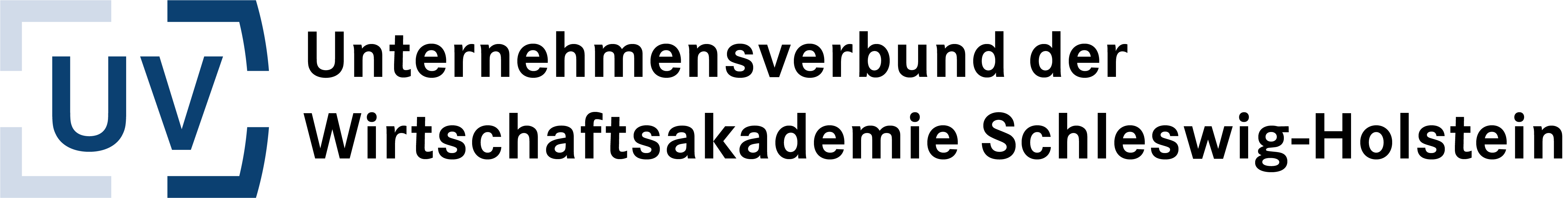 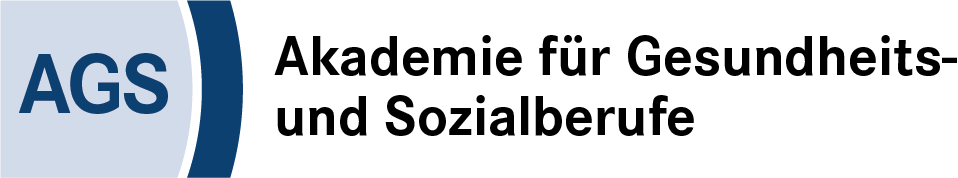 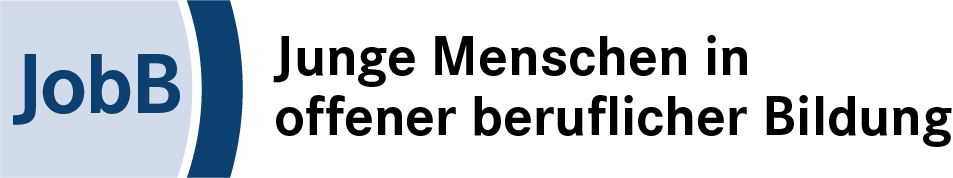 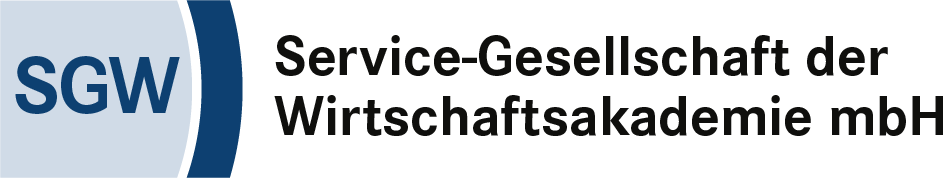 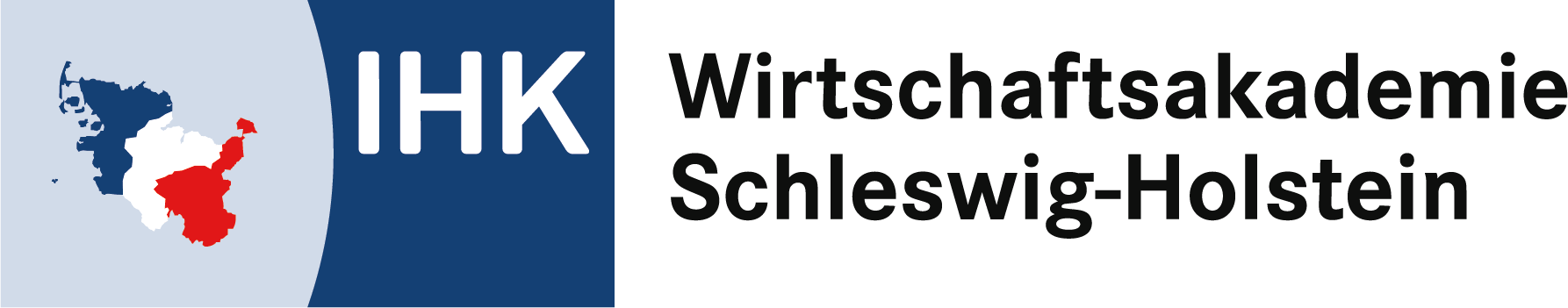 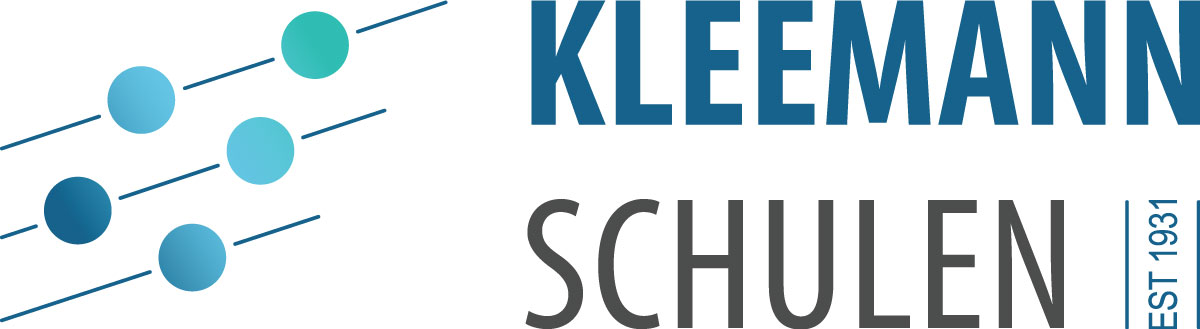 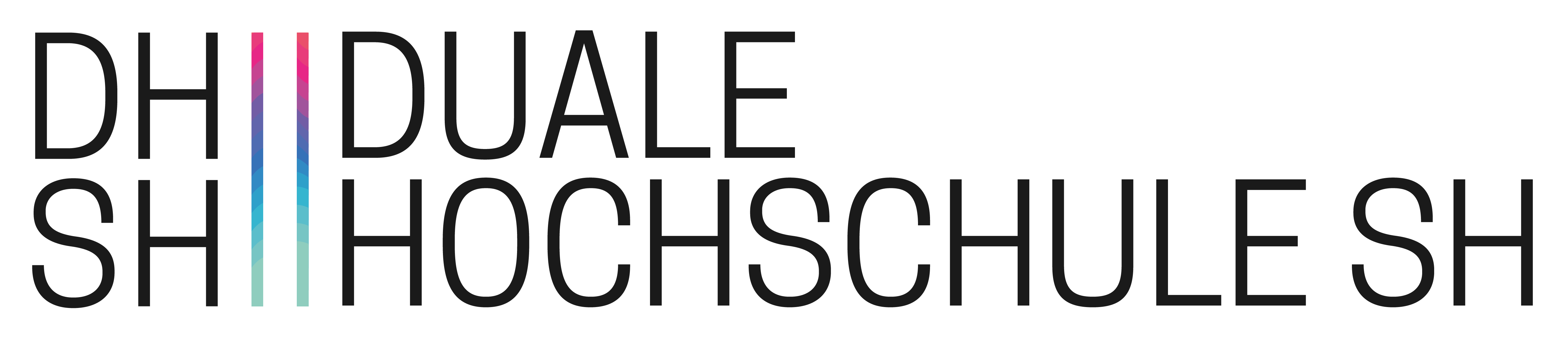 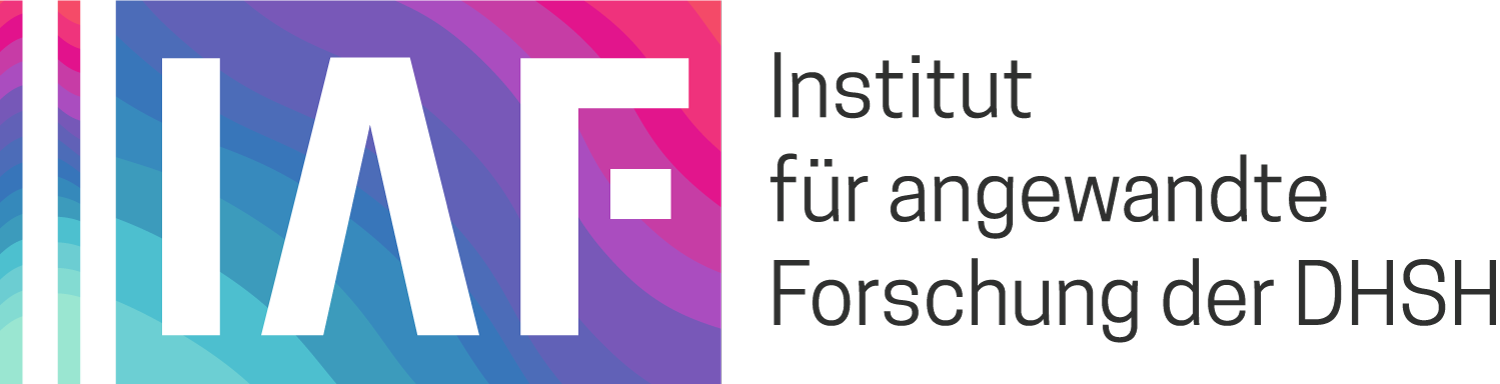